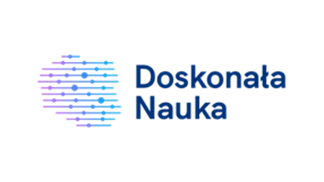 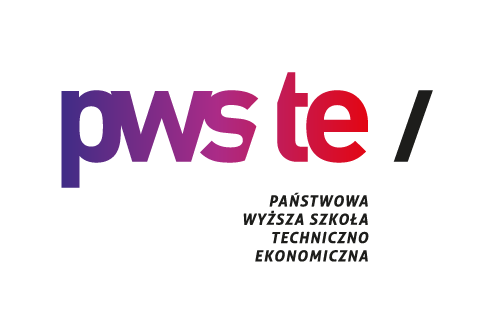 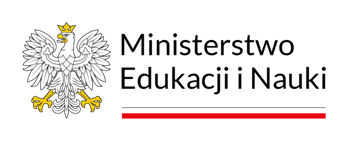 Tytuł pracy
Imię i Nazwisko Autora/Autorów
Afiliacja
Wstęp
Podsumowanie
Krótkie wprowadzenie w tematykę pracy
Cel pracy
Krótki i zwięzły
Piśmiennictwo
Rozwinięcie pracy
Wnioski
Praca poglądowa